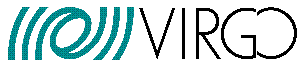 Virgo commercial seismic sensors and examples of their use
Irene Fiori for the Virgo collaboration and EGO
Workshop  on Geophysics and Gravitational-Wave Detectors, 
IPGP Paris, April 17 and 18 2012
1
Virgo aerial view
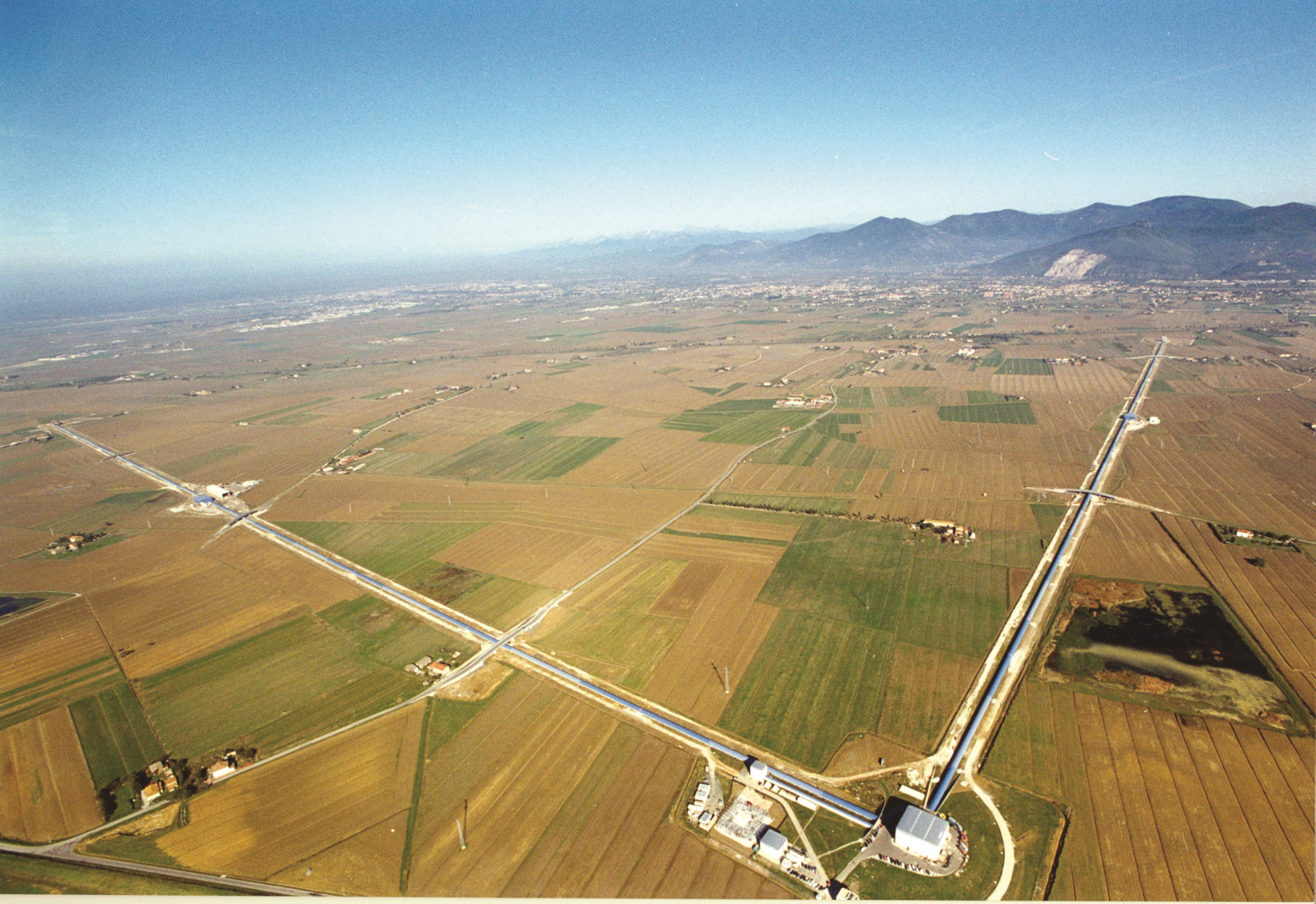 North 
Terminal
building
West 
Terminal
building
Mode Cleaner
building
Central
building
Geophysics & GW Workshop IPGP Paris, April 17,18 2012
2
Environmental sensors map, Central Bd.
By INFN Napoli – Barone, R. De-Rosa, F.Garufi, L.Milano
Network of probes,
 Permanent and continuously running
 Syncronized with Virgo clock
 GPS time stamped
 also in MC, West, North Bd.

Temperature,
Humidity
Pressure
Weather station
Lightnings
Mains power
Seismometers
Magnetometers
Microphones
Radio frequency
3
Geophysics & GW Workshop IPGP Paris, April 17,18 2012
List of sensors
SLOW sensors (sampling frequency = 1Hz)
Weather station, Vantage Pro2 by Davis (wind speed and direction,  external  temperature and humidity, rain)
Lightning detector, LD-250 from Boltek (strikes distance and angle up to 400km distance)
Temperature probes, AD 590 MF, 1 µA/K thermocouples, monitor buildings and in-vacuum temperature
Humidity probes, based on polymer capacitance, 
Pressure probes, piezoresistive transducers, 45.9 mV/kPa

More INFO: http://wwwcascina.virgo.infn.it/EnvMon/sensors.htm
Geophysics & GW Workshop IPGP Paris, April 17,18 2012
4
List of sensors
FAST sensors (sampling frequency 1kHz, 10kHz or 20kHz depending on probe)
Geophysics & GW Workshop IPGP Paris, April 17,18 2012
5
Vibration sensors
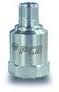 HIGH FREQUENCY:
PCB-Piezotronics 393B12 , B&K – 4378, Endevco – 7702A accelerometer, 
      single axis, useful bandwidth 10Hz -2000Hz (sampled 10kHz)
      - 18 sensors, anchored to “critical” interferometer components, 
      such as Vacuum tanks, pipes, external benches.
Geophysics & GW Workshop IPGP Paris, April 17,18 2012
6
Cryogenic vacuum pump
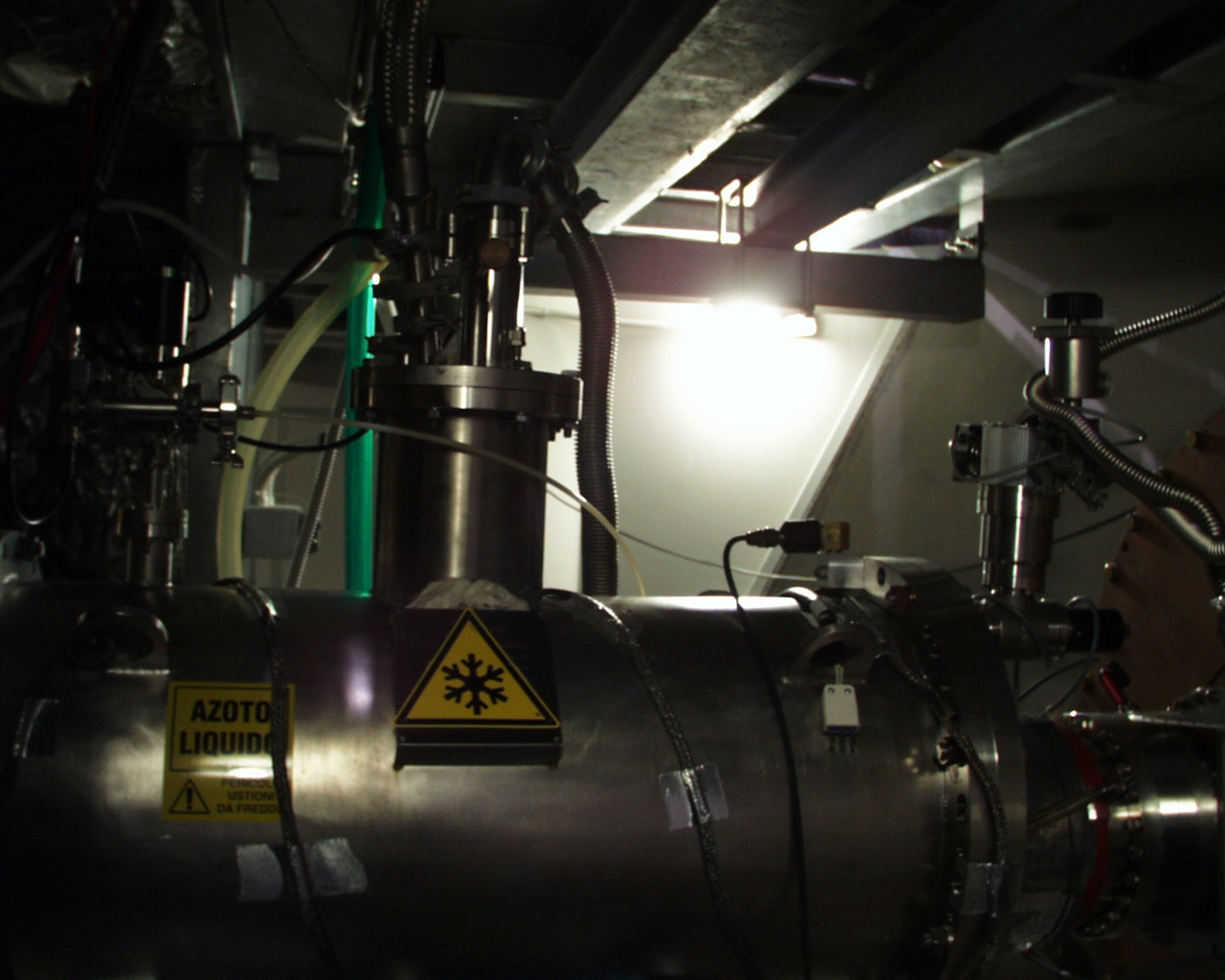 Geophysics & GW Workshop IPGP Paris, April 17,18 2012
7
Geophysics & GW Workshop IPGP Paris, April 17,18 2012
8
Seismic sensors
LOW FREQUENCY:
Guralp CMG-40-T, velocimeter, tri-axial, nominal 
     bandwidth (-3dB corner frequency) 0.033Hz to 100Hz, 
     1kHz sampling
	1 sensor
     deployed on central building concrete ground floor
     
 >>>> Advanced Virgo plans to have 4, one per building
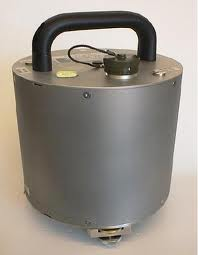 Geophysics & GW Workshop IPGP Paris, April 17,18 2012
9
Seismic sensors
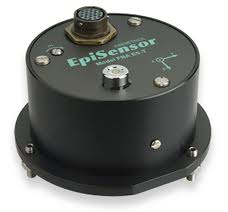 LOW FREQUENCY:
Episensor FBA-ES-T, accelerometer, tri-axial, 
      nominal bandwidth 0.1Hz to 100Hz , 1kHz sampling
      9 sensors:
1 sensor anchored to MC building concrete ground floor
8 sensors anchored on top of external optical benches: 6 in Central Building, 1 in West terminal Building, 1 in North terminal Building
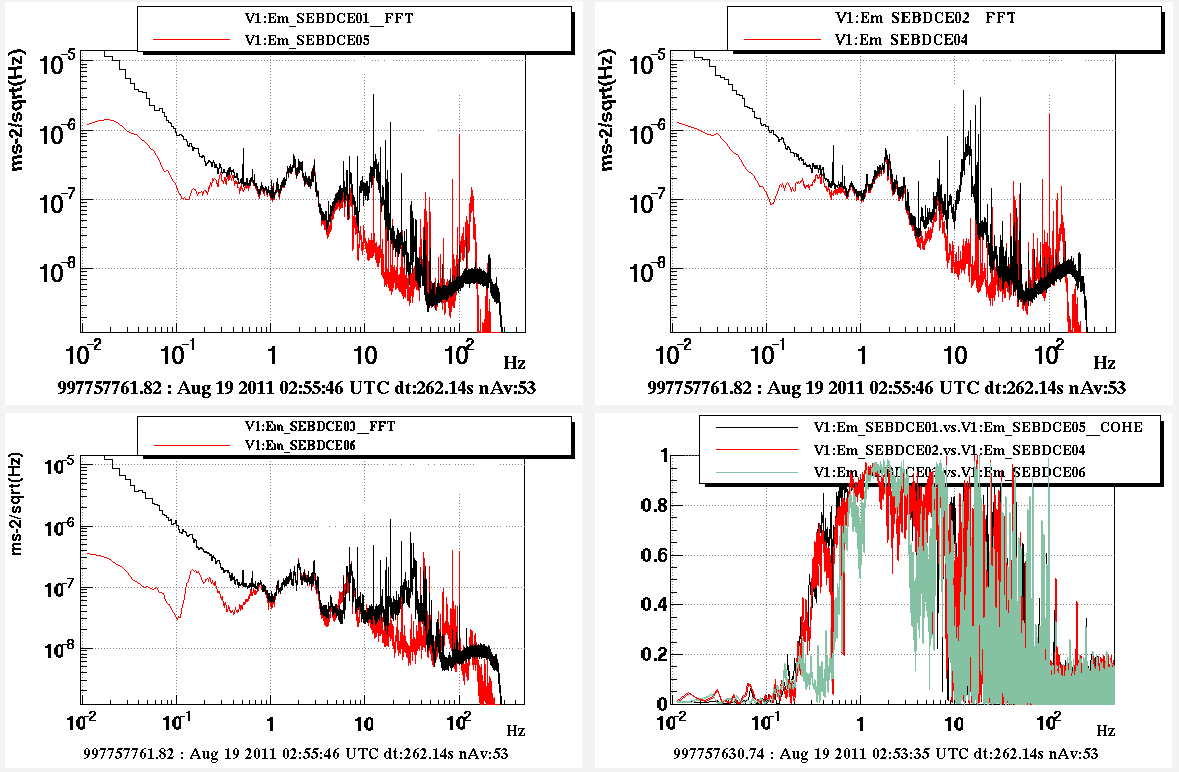 Sensors on optical benches move as Bd floor ground from DC to up to about 5Hz, above 5Hz sense bench mechanical modes
Geophysics & GW Workshop IPGP Paris, April 17,18 2012
10
Guralp 40T-30s
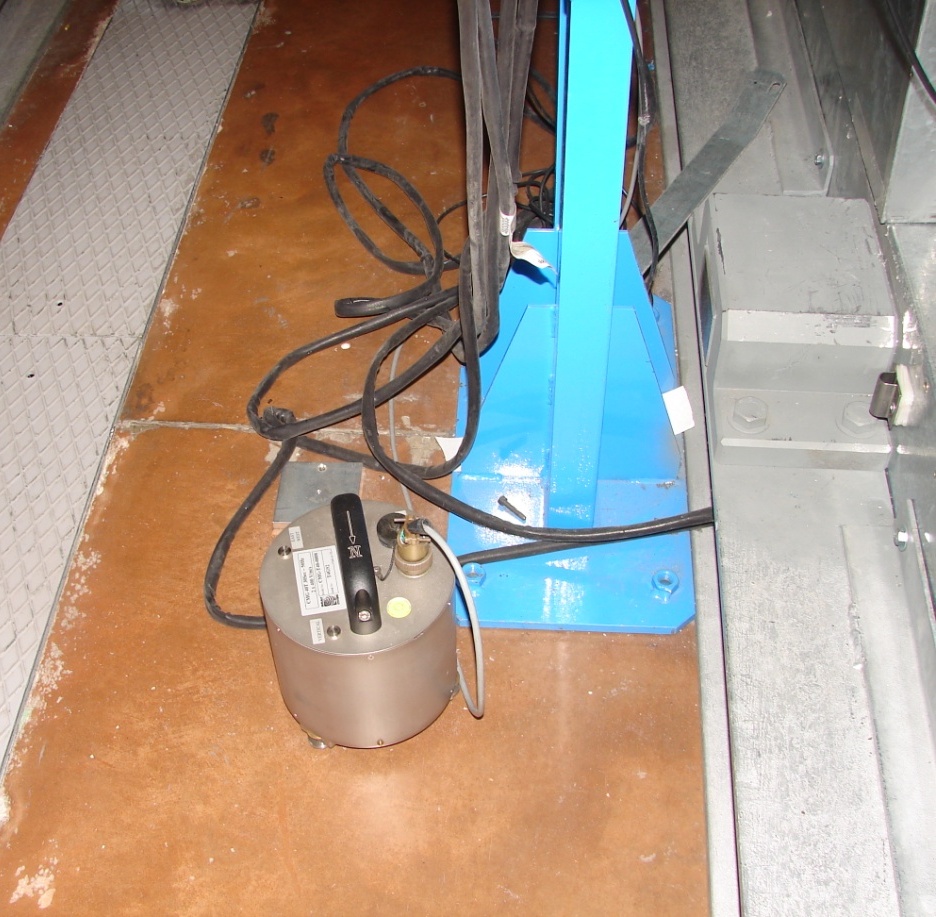 Geophysics & GW Workshop IPGP Paris, April 17,18 2012
11
MC
Geophysics & GW Workshop IPGP Paris, April 17,18 2012
12
Laser bench
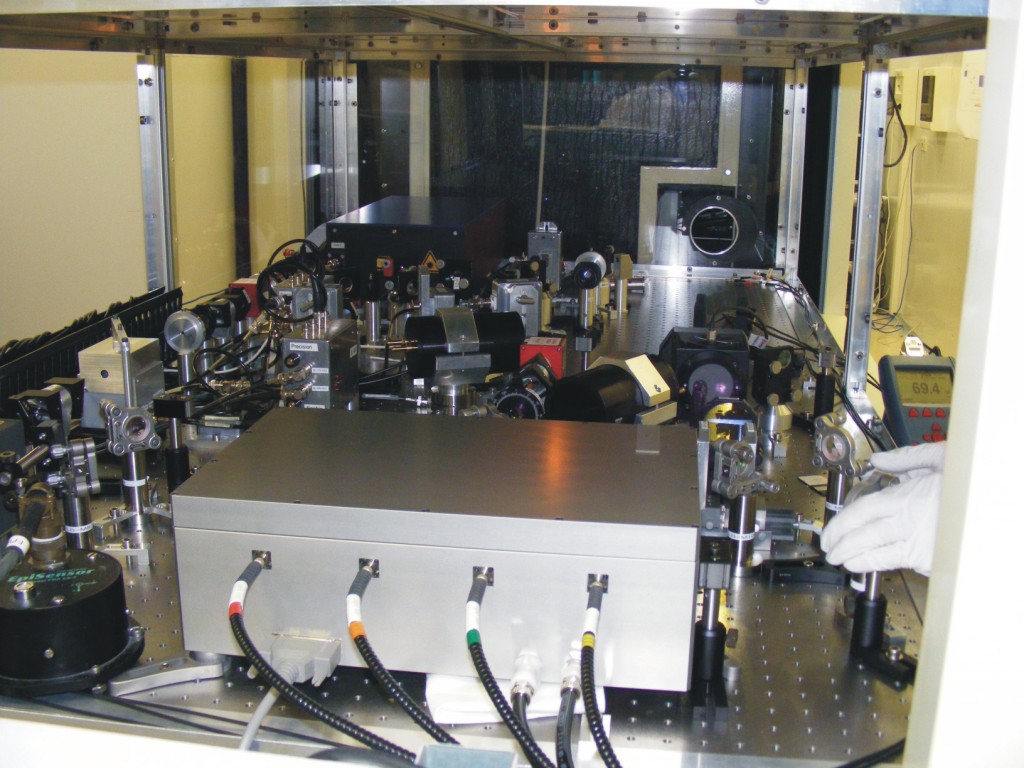 Geophysics & GW Workshop IPGP Paris, April 17,18 2012
13
North end bench
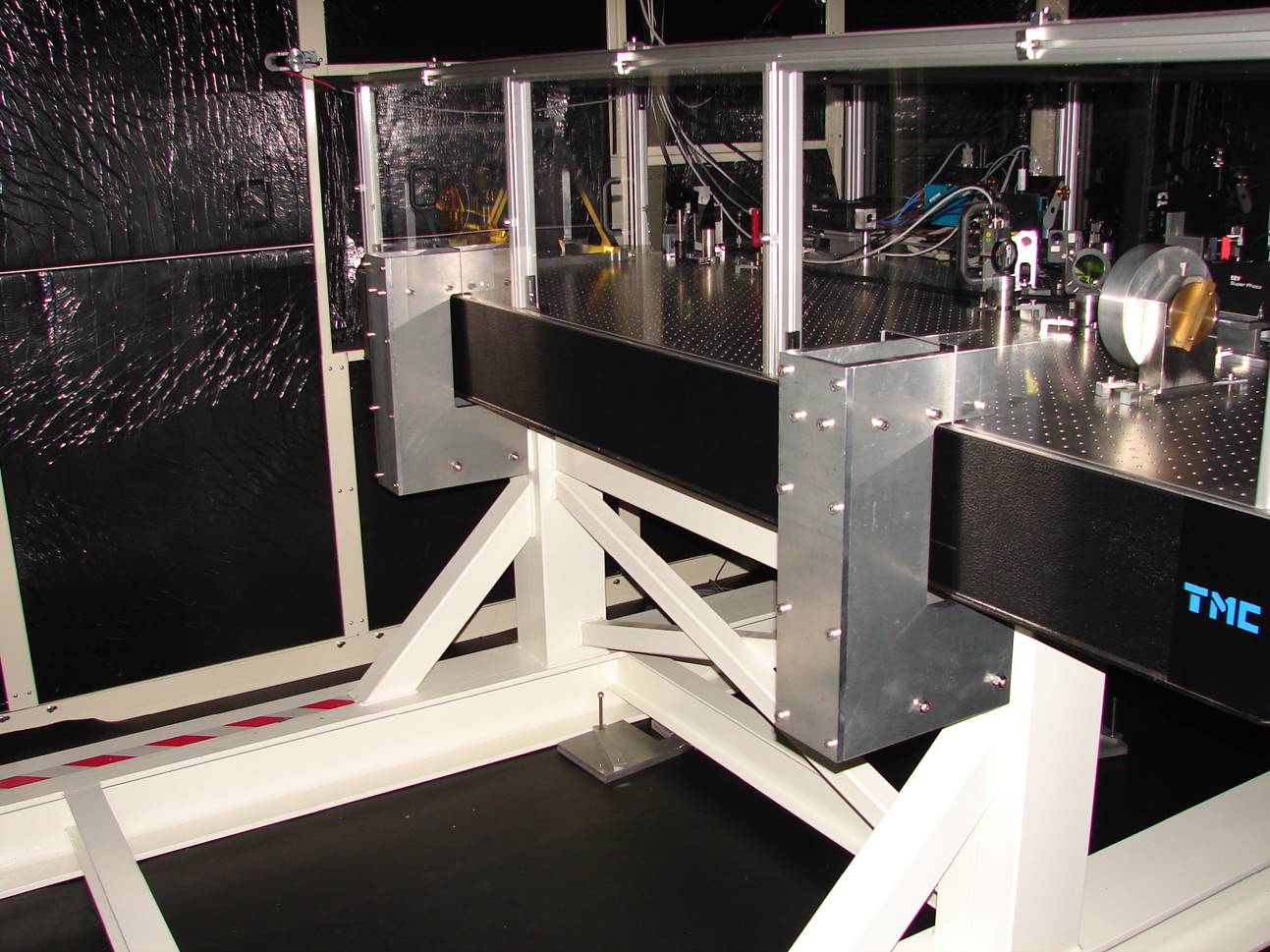 Geophysics & GW Workshop IPGP Paris, April 17,18 2012
14
Seismometers Location
ORIENTATION: same for all tri-axial sensors
Horizontal axis are oriented along Virgo interferometer arms:
“X” is along “Virgo West arm”
“Z” is along “Virgo North arm”
“Y” is  VERTICAL
N
North Bd.
1 sensor (on bench)
West Bd.
1 sensor
(on bench)
≈20°
MC Bd.
(≈140m 
from CB)
1 sensor (on ground)
Central Building
7 sensors (1 ground, 5 benches, 1 tower base)
Geophysics & GW Workshop IPGP Paris, April 17,18 2012
15
Data acquistion and Online processing
How sensors data are acquired, processed for online GW data quality monitors, and stored:
DATA streams
PROCESSING fast information :
 Coherence with GW signal
“Lines” identification
 Spectrograms
 Transient events detection
Sensor
“RAW”
ADC
Conditioning
Custom 
ADC7674, 
800 kHz, 18-bit,
differential input
 Filtering and
Decimation
Sensor powering,
 signal amplification
 Offset adjust
 Filtering (only for
seismometers)
Decimation
 to 50Hz
Online monitors
PROCESSING slow information:
MAX,MIN,RMS
Band limited RMS
FLAGS of “noisy” periods
“50Hz”
DATA sterams are 
stored to disk 
Formatted as  “frames”  (*.gwf)
Matlab compatible
Online “TREND” monitors:
 Environmental noise climate
 Alarms on critical 
environmental conditions
  “dead” channels monitor
“trend”
Geophysics & GW Workshop IPGP Paris, April 17,18 2012
16
Trend Monitor, examples:
Traffic activity: band limited RMS 4Hz to 10Hz
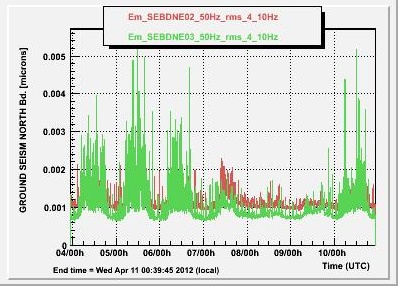 Easter     Easter 
 Sat.      Sun.         Mon.
Geophysics & GW Workshop IPGP Paris, April 17,18 2012
17
Trend Monitor, examples:
Sea activity: band limited RMS 0.2Hz to 1Hz
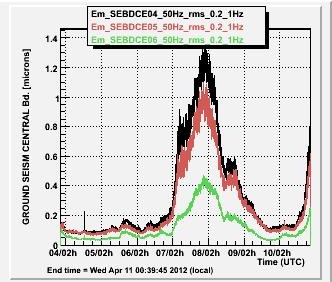 Geophysics & GW Workshop IPGP Paris, April 17,18 2012
18
Short tour of seismic noise “hunting” at Virgo
Geophysics & GW Workshop IPGP Paris, April 17,18 2012
19
How seismic noise couples to GW signal ?
Scattered light
      tiny fractions of light happen (unlucky!) to be scattered off the main beam path and inpinge on seismically excited surfaces (i.e. vacuum pipes, optics mount on external bences) and then scattered back into the main beam path. The back-scattered beam is phase modulated by the scatterer vibration and couples this noise to the GW signal.
Example, scattered light from vacuum pipe wall:
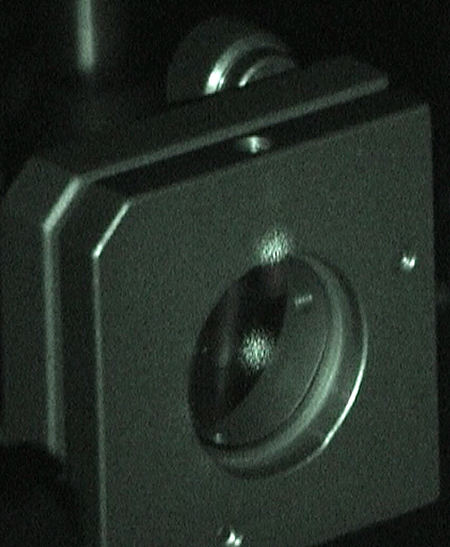 Il TUBO VIBRA, per contatto con il suolo, 
oppure pressione esercitata dal suono
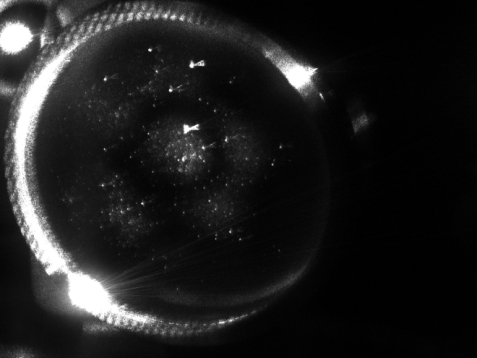 Similarly, we can have light scattered by the optics sitting on external 
benches, which receive pick-off beams for ITF control purposes:
Geophysics & GW Workshop IPGP Paris, April 17,18 2012
20
Example of periodic noise: “VELA killer”
Periodic vibrations reducing sensitivity at the GW signal from the VELA pulsar (expected at 22.38Hz) 
Sources were engines of TCS laser CHILLERS, then cured.
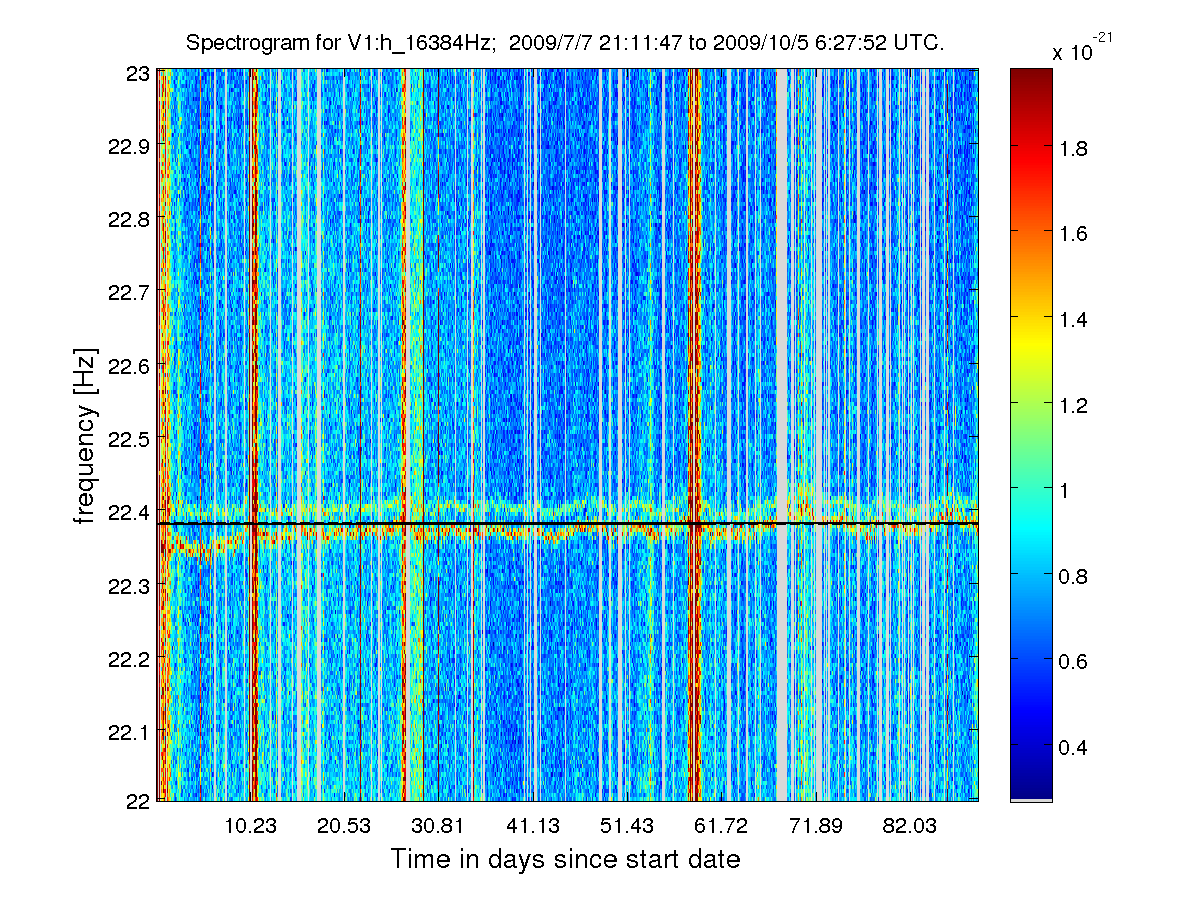 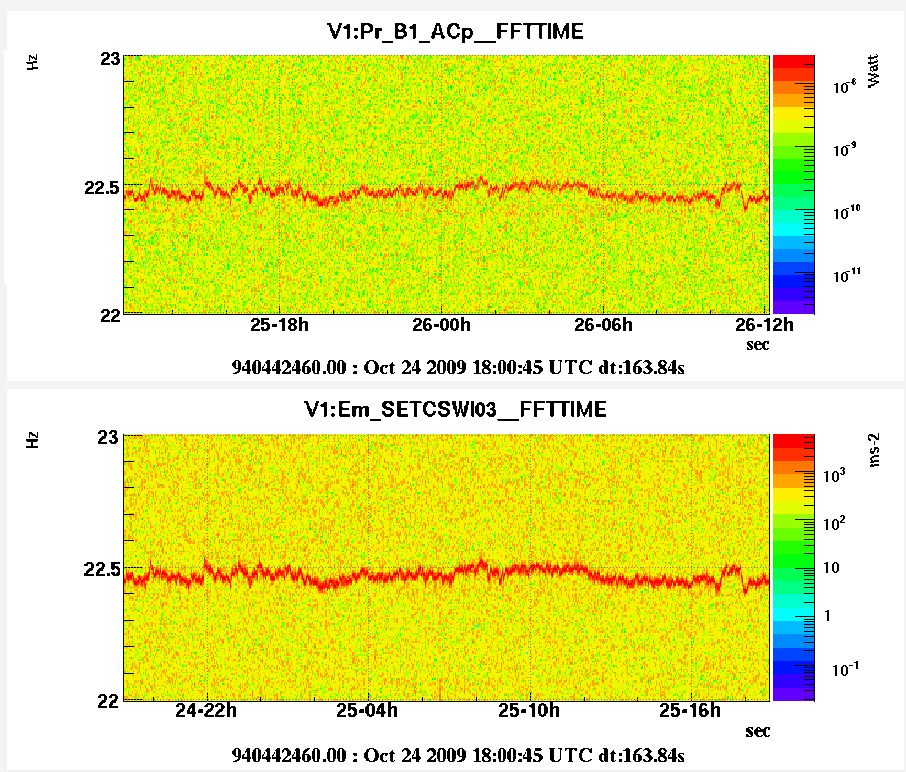 Geophysics & GW Workshop IPGP Paris, April 17,18 2012
21
Example of airco. fan vibration
Plots from the “Line monitor”
GW signal
Geophysics & GW Workshop IPGP Paris, April 17,18 2012
22
Transient noise: aircrafts
Vibration noise induced by sound pressure waves, couples as diffused light (particularly critical during VSR3 science run)
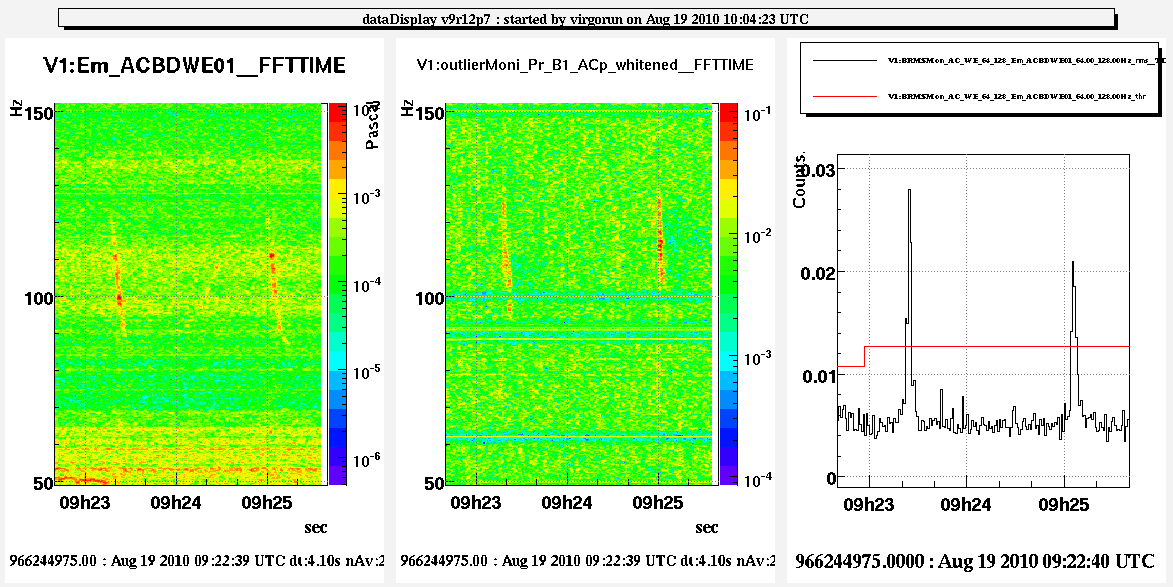 Geophysics & GW Workshop IPGP Paris, April 17,18 2012
23
Seismic noise polluting the Virgo detection bandwidth
10-1000 Hz coherent seismic noise projected to Virgo sensitivity
Sources are close to ITF, mainly pumps, cooling fans, HVAC... 
(Have plans to drastically reduce this noise in Advanced Virgo, reducing back scattered light,  using in vacuum and suspended optical benches,  mitigating sources)
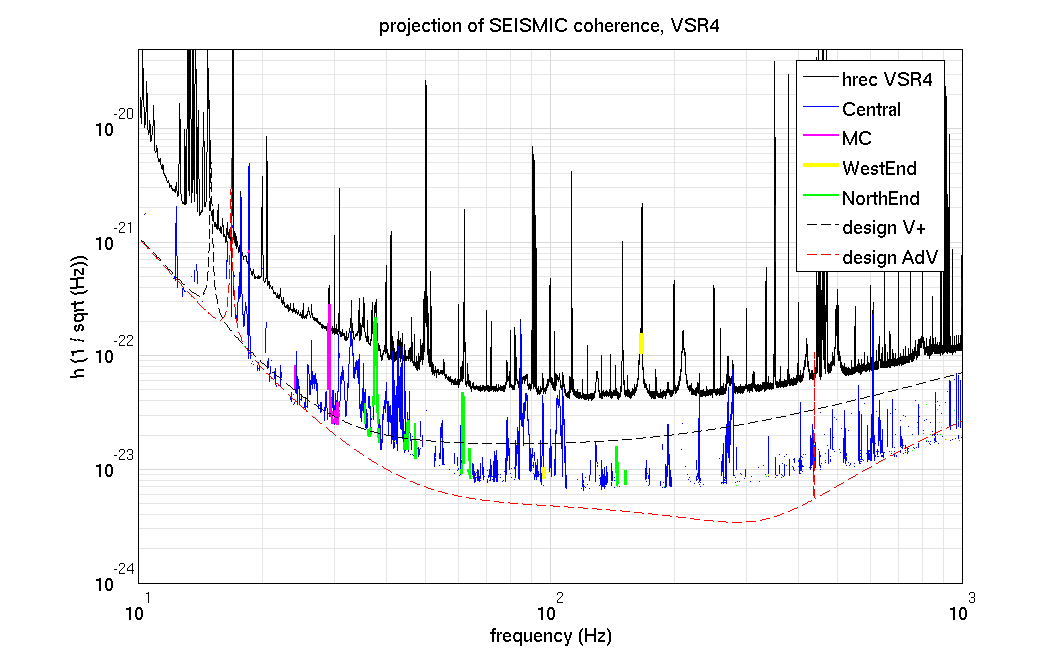 Geophysics & GW Workshop IPGP Paris, April 17,18 2012
24
And what about
    low frequency (<1Hz) seismic noise?
Geophysics & GW Workshop IPGP Paris, April 17,18 2012
25
Low frequency seismic noise?It is also important to us!
Back-scattered ligh coupling is non-linear, and can up-convert low frequency seismic vibrations into the Virgo detection bandwidth
Example, up-conversion of Sea microseism:
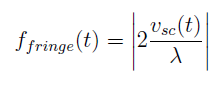 Vsc (t) = scatterer velocity
f fringe (t) = frequency of GW noise
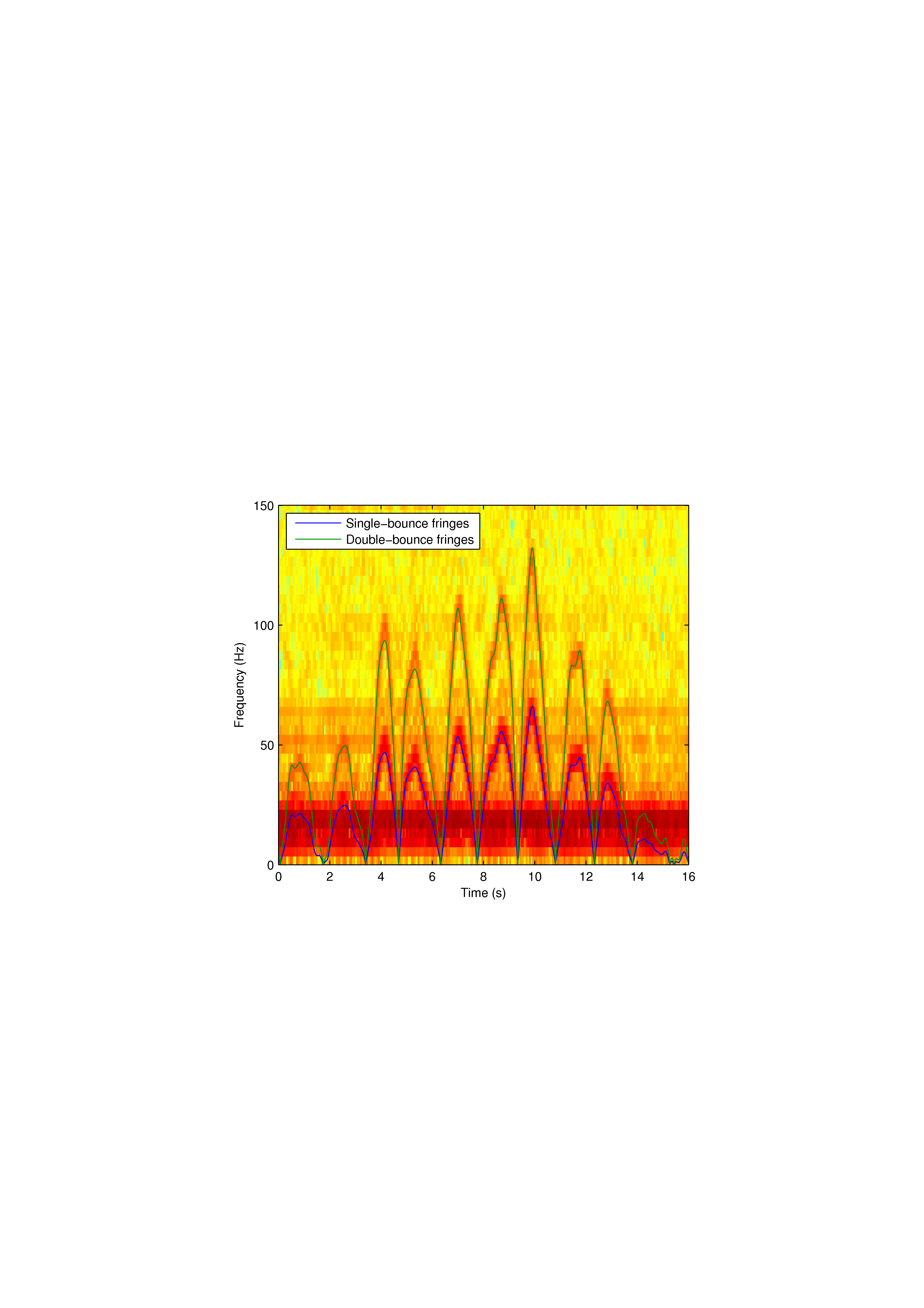 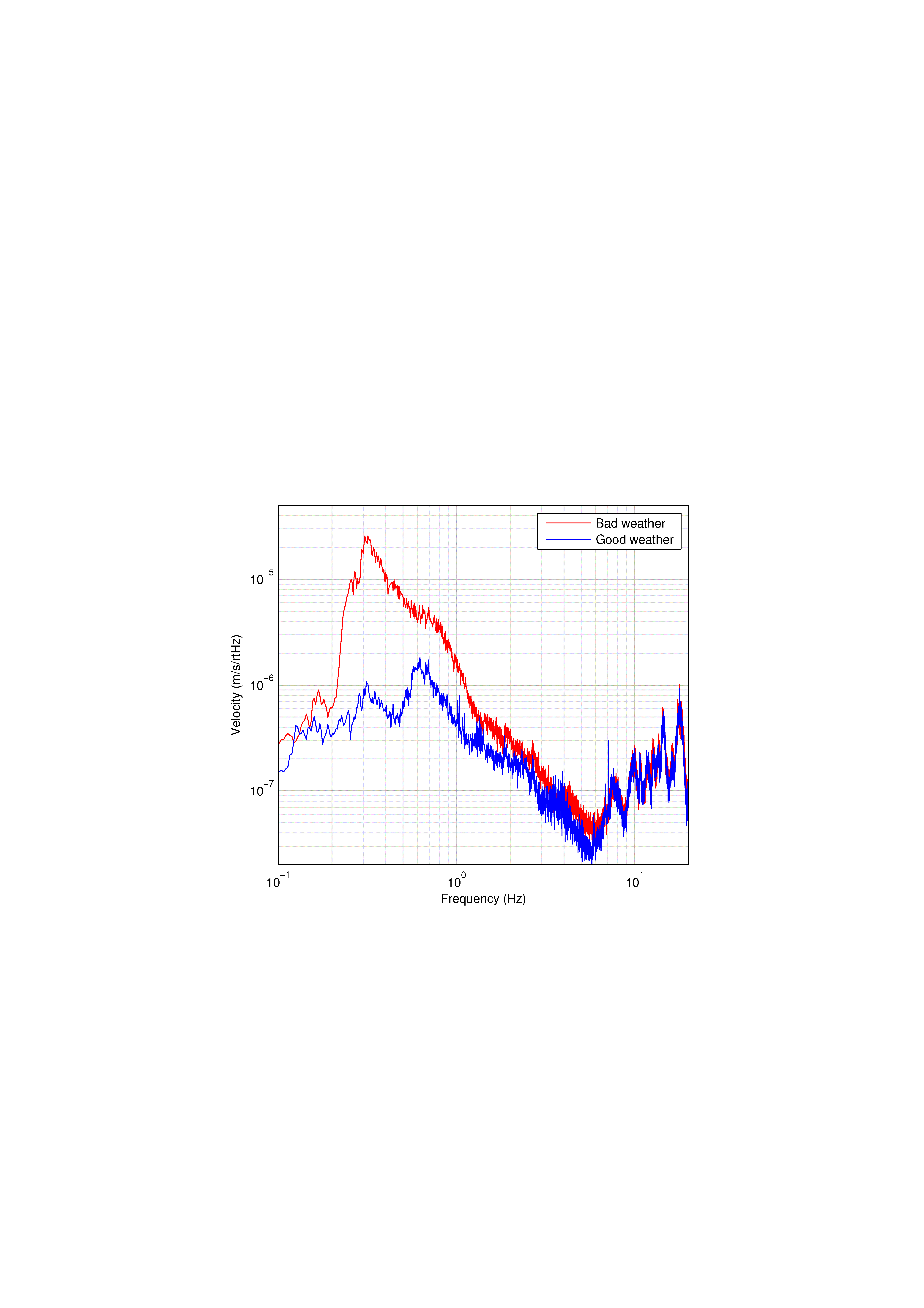 Geophysics & GW Workshop IPGP Paris, April 17,18 2012
26
T. Accadia et al. Class. Quant. Grav. 27, 194011 (2010)
Microseismic noise “arches”
These events are identified and “FLAGGED” as “NOISY DATA” by
  looking at ground seism velocity measured by seismometers (or SA Lvdt sensors)
 These are excluded from GW search analyses
J. Aasi et al. Virgo data characterization 
and impact on gravitational wave searches, 
arXiv:1203.5613v1 2012
Hz
Geophysics & GW Workshop IPGP Paris, April 17,18 2012
27
Short tour of studies on seismic sources near to EGO-Virgo site >>>>
28
Sources: 0.1-1Hz, Sea microseism
Most intense and persistent peak at 0.3-0.4Hz, seasonally  (after large swells) 
   it moves to  0.1-0.2 or 0.8Hz.
  Peak ampitude varies from 0.5µm to  20µm
  Seismic array study, measured wave velocity and propagation direction: 
plane wave field from West, 700 m/s  or 1600 m/s  (E.Marchetti,  M.Mazzoni, 
                                                                                                 Acernese F et al. Class. Quantum Grav. 21 S433 (2004))
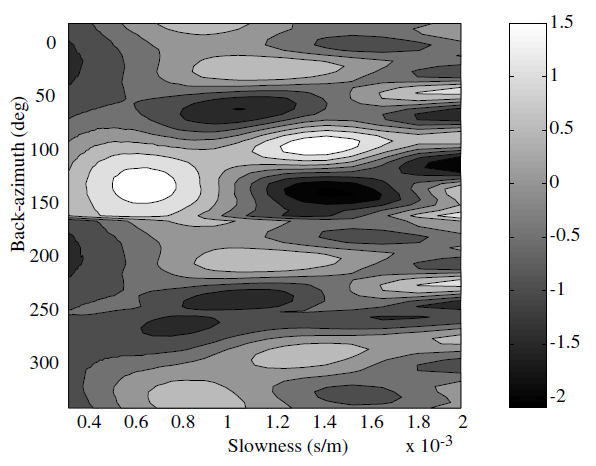 Geophysics & GW Workshop IPGP Paris, April 17,18 2012
29
Low frequency seism evolution during a sea swell
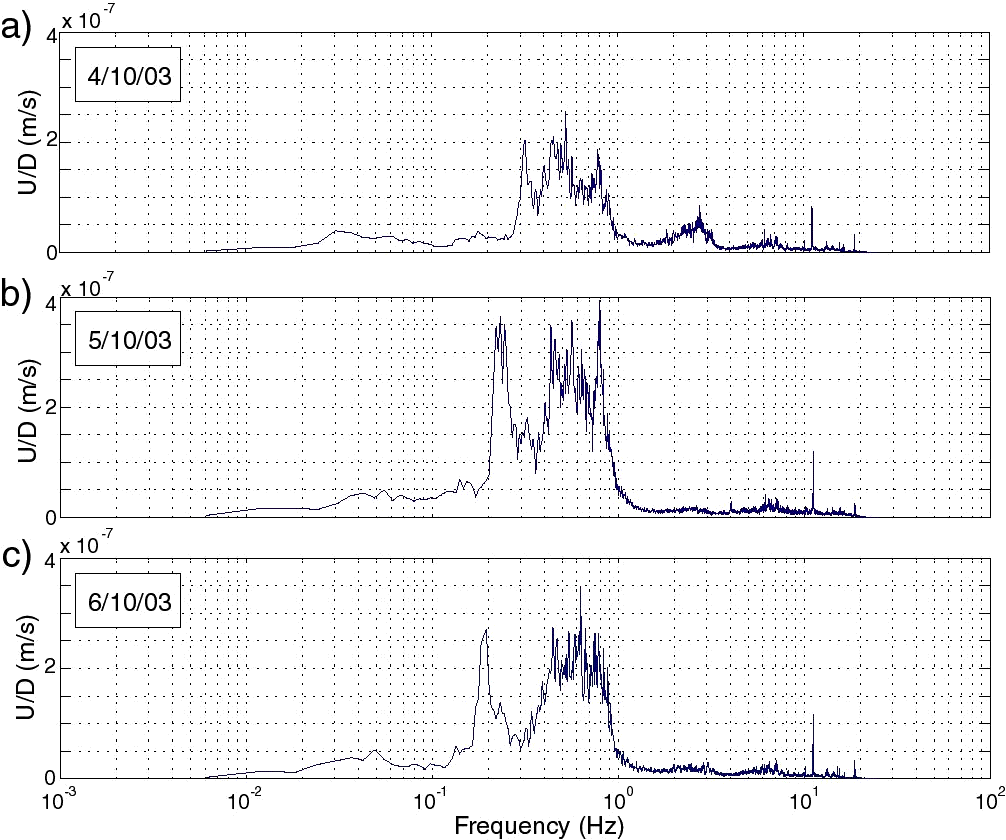 Geophysics & GW Workshop IPGP Paris, April 17,18 2012
30
Sources: 1-10Hzbridges oscillations
Seismometer underneath bridge:
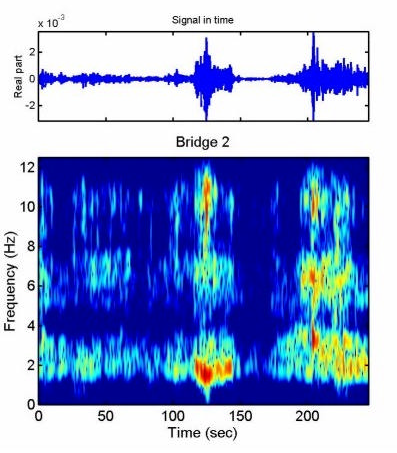 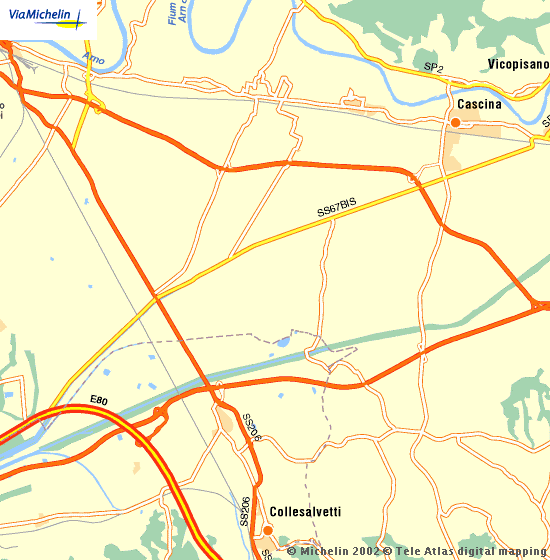 Elevated Bridges :
L.Holloway, Fiori, VIR-NOT-FIR-1390-251
Geophysics & GW Workshop IPGP Paris, April 17,18 2012
31
Wind turbines
1.7Hz seismic vibration from a wind farm 6km distant
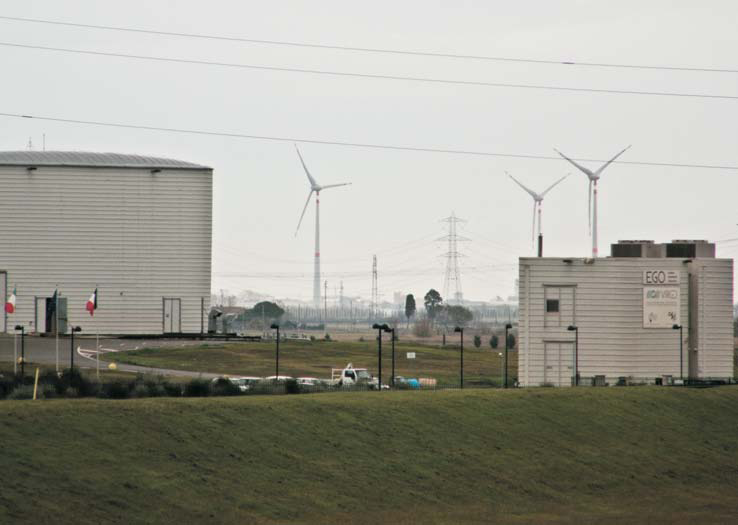 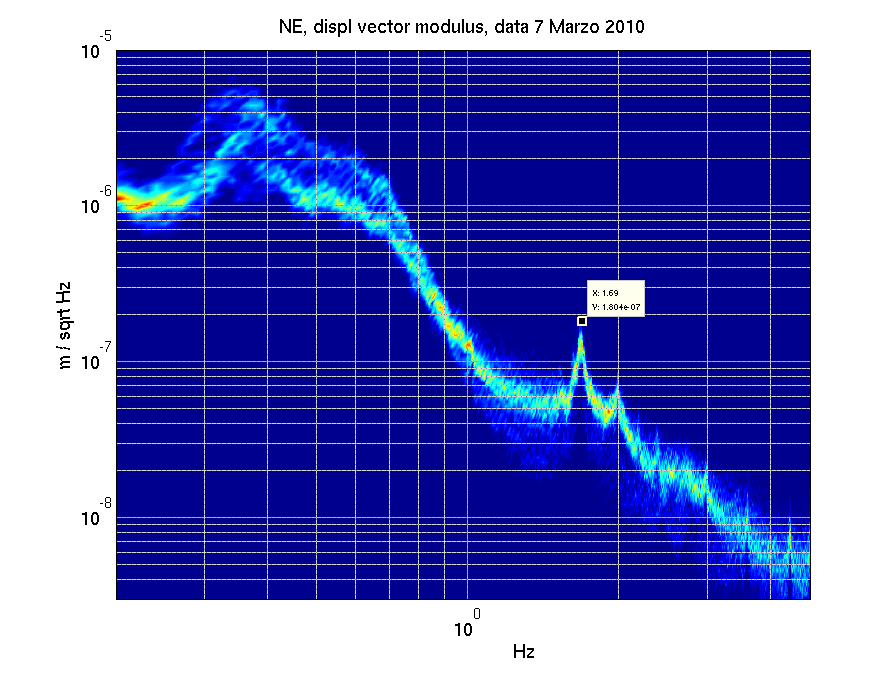 32
Geophysics & GW Workshop IPGP Paris, April 17,18 2012
Study of wind turbines signal
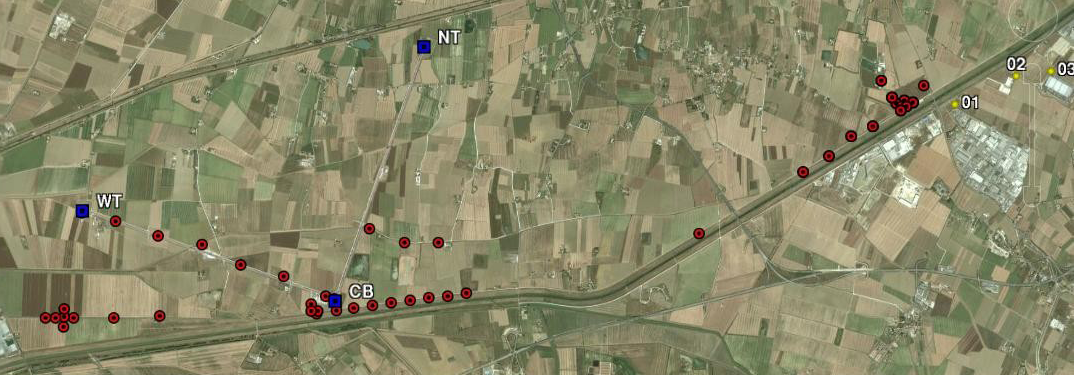 By “Istituto Nazionale di Geofisica e Vulcanologia” and EGO,
( G.Saccorotti et al. BSSA, April 2011; v. 101; no. 2; p. 568-578)

14 stations, with Lennartz LE3D-5s (0.2-40Hz) or CMG-40 (0.03-50Hz) seismometers, or EpiSensor FBA ES-T (0.1-100Hz)
Some kept fixed, other arranged in temporary array configurations
Wind speed recording: atop Virgo control building,10m height
Fiori I, Wind Turbine Noise Conference 2011, Rome, April 12-14
33
Seism propagation model
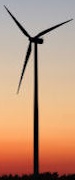 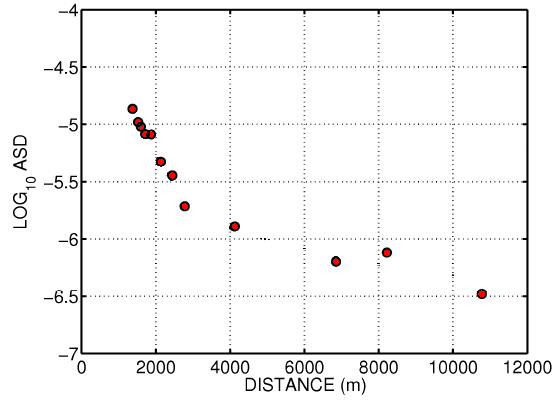 Amplitude decay of 
soil velocity 
at 1.7Hz
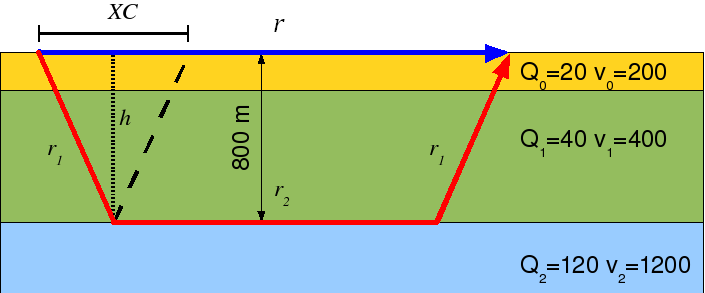 Miocene carbonate basement
Borehole studies (Cantini.P et al. 
Tectonophysics, 330, 25-43)
SUM of two components:
(1) DIRECT SURFACE WAVE in the shallowest layer characterized by slow velocity and large absorption (velocity v=200m/s, and quality factor Q=20: MEASURED in this study).
 
(2) REFRACTED BODY WAVE, travelling through the intermediate layer and continuously refracted by the 800m deep carbonate layer interface (velocity and Q factors from litterature and data fit).
Simplifying assumptions: energy is equally parted in direct and refracted waves, velocity structure of soil is laterally homogeneous, negligible local amplification effects.
Fiori I, Wind Turbine Noise Conference 2011, Rome, April 12-14
34
Studies on the composition of the near subsurface of VIRGO
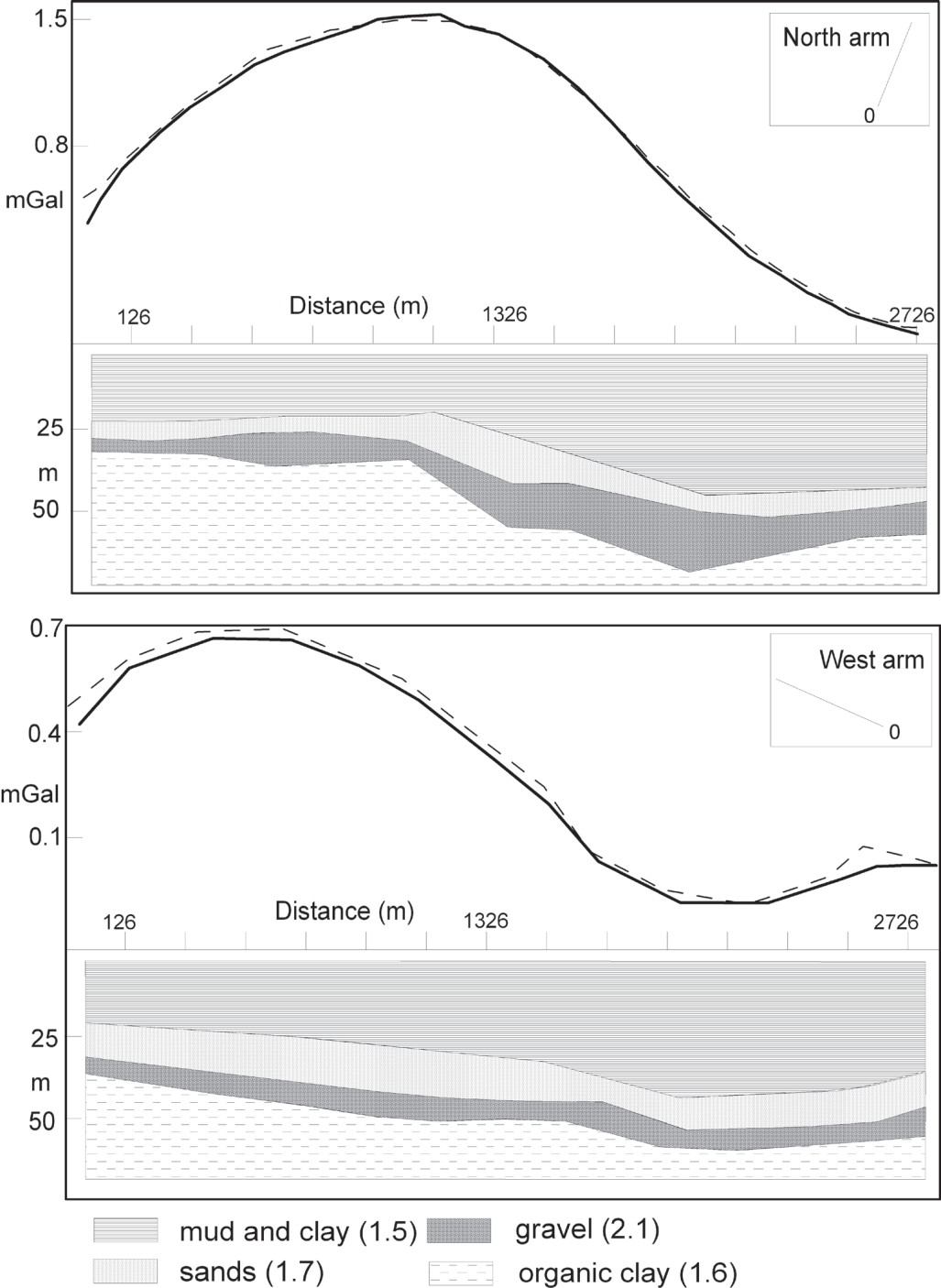 From the gravimetric study:
Drilling  soil samples along two arms (A.Paoli)
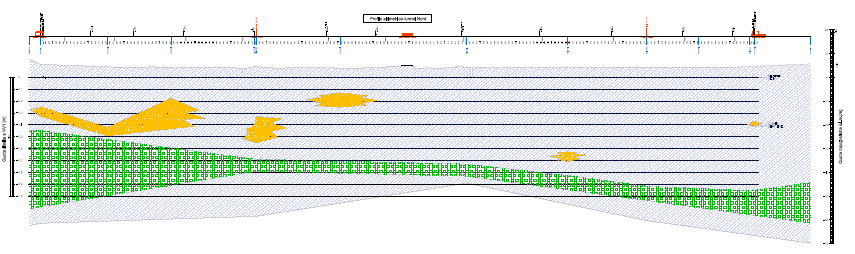 Geophysics & GW Workshop IPGP Paris, April 17,18 2012
35
Studies on the composition of the near subsurface of VIRGO
Microgravity vertical gradient measurement in the site of VIRGO interferometric antenna (Pisa plain, Italy.  P.Stefanelli (1), C.Carmisciano (1), F.Tontini (1), L.Cocchi (1), N.Beverini (2), F.Fidecaro (2) and D.Embriaco (1). ANNALS OF GEOPHYSICS, VOL. 51, N. 5/6, October/December 2008
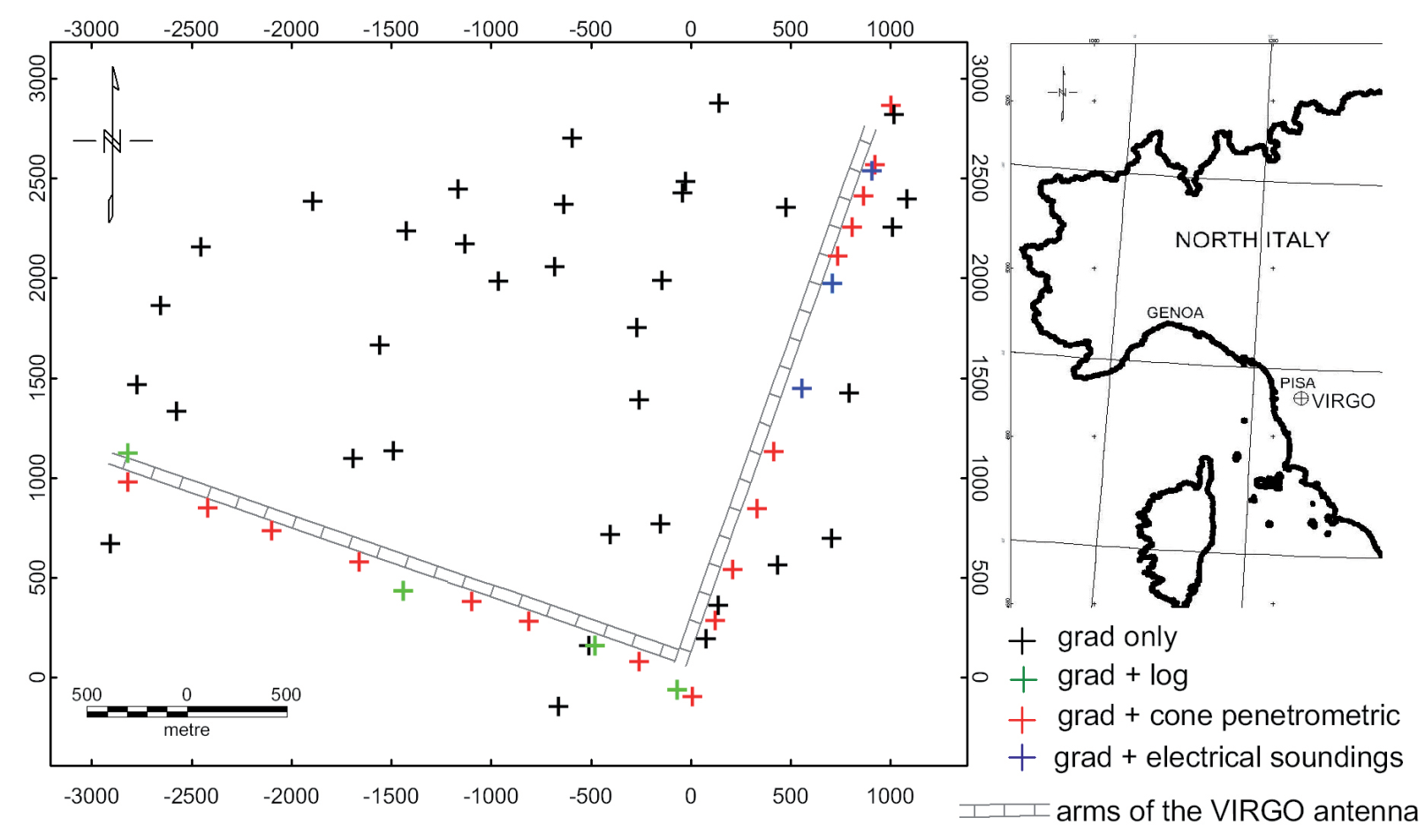 Geophysics & GW Workshop IPGP Paris, April 17,18 2012
36
Virgo site seism
Central Building floor, Guralp 40T
SHADOW = spectral noise variation density based on 1-year data
SOLID BLACK  = median
PURPLE = 99% of time seism is below this curve, RED = Peterson’s Low High Noise models
Wind & 
teleseisms
Sea
Bridges, 
site roads
Virgo 
Infrastructures
37
our Commercial sensors “versus” Super-Attenuator sensors
Geophysics & GW Workshop IPGP Paris, April 17,18 2012
38
Quiet night
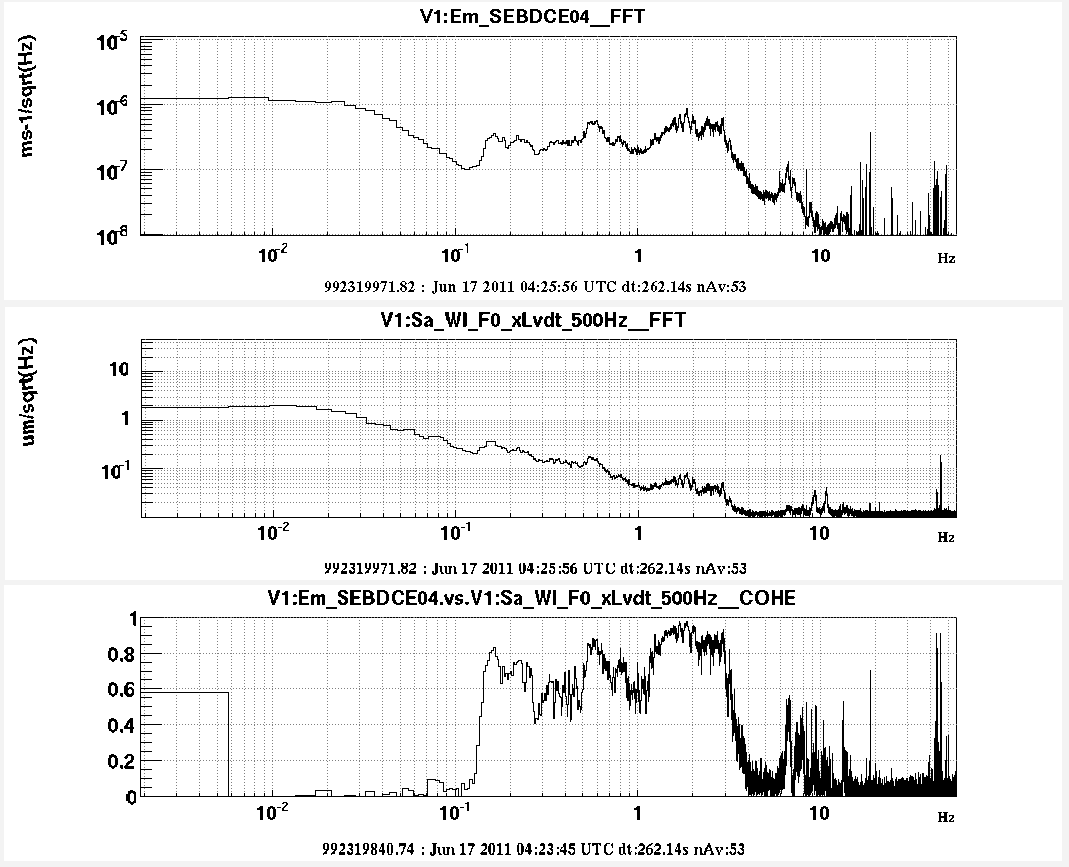 Geophysics & GW Workshop IPGP Paris, April 17,18 2012
39
Some wind (few km/h)
Geophysics & GW Workshop IPGP Paris, April 17,18 2012
40
Stronger wind (>15km/h)
Geophysics & GW Workshop IPGP Paris, April 17,18 2012
41
and one Earthquake (6.2 Japan)
Geophysics & GW Workshop IPGP Paris, April 17,18 2012
42
Same Earthquake, time
RED = WI super-attenuator top stage “x” and “z” sensors
BLUE= Guralp 40T sensor.
Geophysics & GW Workshop IPGP Paris, April 17,18 2012
43
Same Earthquake, time zoom-in
RED = WI super-attenuator top stage “x” and “z” sensors
BLUE= Guralp 40T sensor (integrated to go from vel  displacement)
No compensation for sensors frequency response applied.
Geophysics & GW Workshop IPGP Paris, April 17,18 2012
44
Same Earthquake, spectrum
RED = Super-Attenuator top stage “x” and “z” sensors (WI)
BLACK= Guralp 40T sensor.
Just simple time integration 
applied to Guralp (vel -> displ).

  Similar response 
between 0.1 and 2 Hz

 Around 0.1 Hz difference is 
presumably due to 
SA control loop which here is  
NOT compensated.

 Below ≈0.03Hz, Guralp is noisy

 Above 3Hz, SA sensor is noisy
Geophysics & GW Workshop IPGP Paris, April 17,18 2012
45
Episensor vs Guralp40T
Geophysics & GW Workshop IPGP Paris, April 17,18 2012
46
Conclusions
Commercial sensors monitor Virgo Buildings floor.
Their major scope and use has been to correlate to GW signal for noise hunting (above ≈1 Hz).
These sensors can be trusted to measure real seism down to ≈0.1Hz, also in the quietest noise conditions .
Below 0.1Hz, teleseisms of magnitude ≥6 are sensed as well.
In this range of frequency and intensity, Virgo commencial sensors  can be used together withSA sensor.
Geophysics & GW Workshop IPGP Paris, April 17,18 2012
47